Моногорода. Зарубежный опыт
Мороз Ольга
Определение понятия
1940-е Г. Иннис и П. Лэндиом - культурные изменения моногородов США
1966 г.  Дж. Аллен - подробный анализ двух сотен американских моногородов (company-owned towns):  принципы управления, планирования, реализации жилищной политики, жизненный цикл развития, роль градообразующего предприятия, экономические и политические аспекты развития
Д. Портес - роль моногородов в колониальной политике европейских стран
Л. Карлсон - изменения социальных отношений в монопоселениях
Х. Грин - примеры управления компанией своим моногородом

 «boom and bust industry»
Признаки моногородов
функционирование одного или нескольких однотипных предприятий, относящихся к одной отрасли или обслуживающих один узкий сегмент отраслевого рынка;

наличие цепочки технологически связанных предприятий, работающих на один конечный рынок;

значительная зависимость доходной части бюджета города от деятельности одного или нескольких крупных предприятий;

подчинение городской планировки особенностям производственной деятельности основного предприятия;

высокие риски экологического загрязнения;

простая структура занятости населения;

слабый уровень диверсификации экономики города.
Ильина И.Н. Развитие моногородов России: монография/ колл. авт. под ред. д-ра экон. наук, проф. И.Н. Ильиной. М.: Финансовый университет, 2013. 168 с.
Международный опыт. ЕС
«О городской политике стран-членов ЕС» (1997) 
«Устойчивое развитие городов Европейского Союза: руководство к действию» (1998)
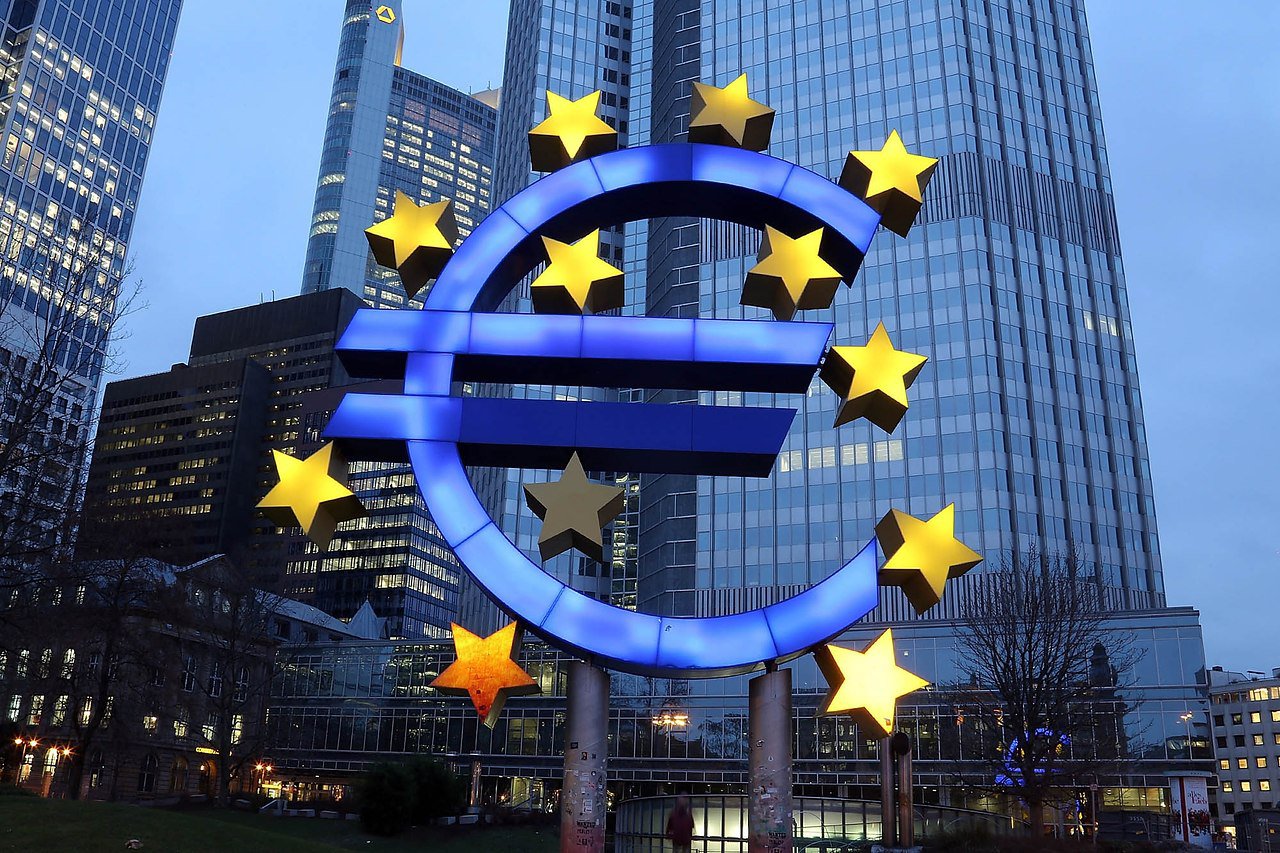 Германия
Рурская область (с конца 1950-х гг.), угольная промышленность 
причина кризиса — конкуренция импортной нефти
В 1968 г. — Закон о реструктуризации и оздоровлении угольной промышленности и угледобывающих регионов
В 1969 г. — создание концерна «Рурколе» («Рурский уголь»)
модернизация «старых» отраслей промышленности;
регулирование угольной промышленности, в т.ч. определение федерального лимита добычи, субсидии безработным на переобучение;
развитие высшего образования (5 новых университетов);
создание технологических центров и наукоемких производств;
создание технологических музеев на основе бывших предприятий.
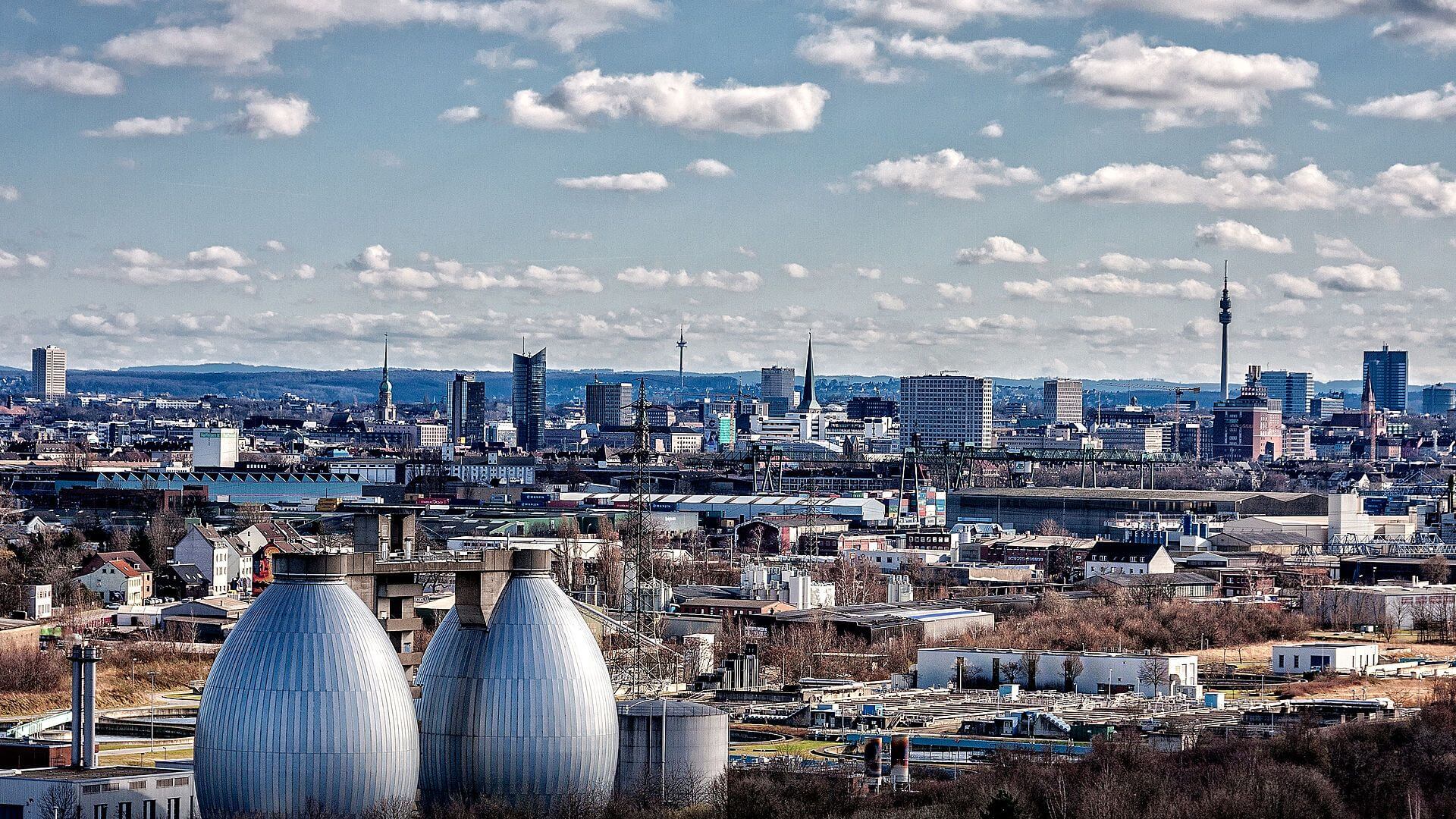 Франция
1950-е гг., районы Эльзас, Лотарингия, Арденны 
причина кризиса — последствия энергетического кризиса, насыщение рынков
Программа «Территориальное переустройство» с целью изменения структуры экономики кризисных территорий. 
развитие сотрудничества крупных организаций с субъектами МСП;
создание рабочих мест на депрессивных территориях;
поддержка угледобывающих предприятий в кризисный период отрасли за счет дотаций;
рекультивация выработанного пространства;
развитие инновационных технологий, обучение/переподготовка экономически активного населения, градостроительство; 
внесение изменений в трудовое законодательство.
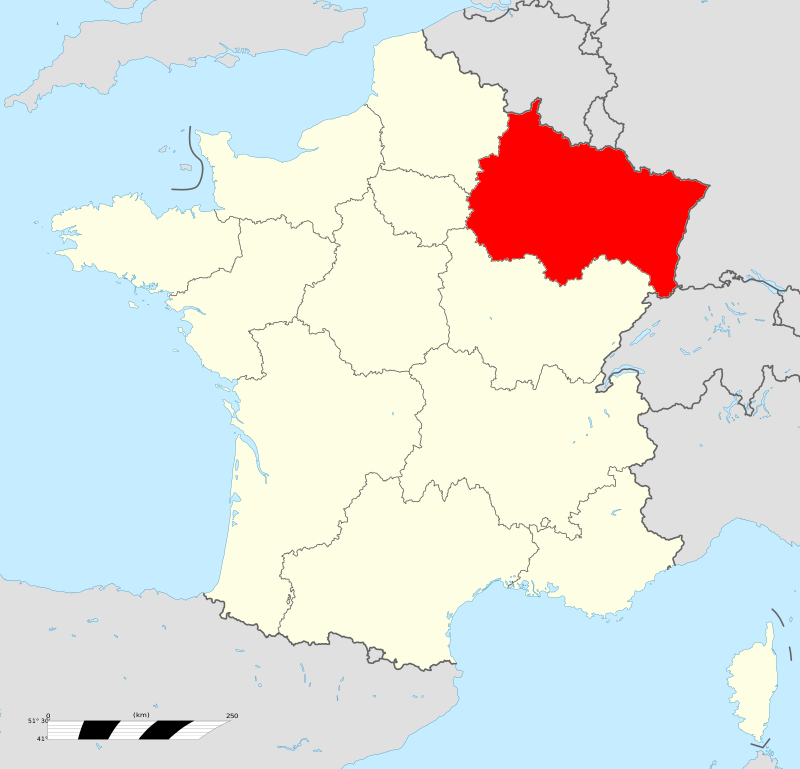 Чехия
г. Острава (с 1989 г.), добывающая отрасль и металлургическое производство 
причина кризиса — переход к рыночной экономике
Полное перепрофилирование моногорода — превращения в город-музей. Политика снижения социальной напряженности. Внедрение системы выравнивания бюджетной обеспеченности.
присвоение промышленным объектам статуса достопримечательностей, в т. ч. заводу «Витковице»;
совместное с бизнесом развитие инфраструктуры города, диверсификация сектора услуг;
реализация проектов, нацеленных на увеличение добавленной стоимости, защиту окружающей среды.
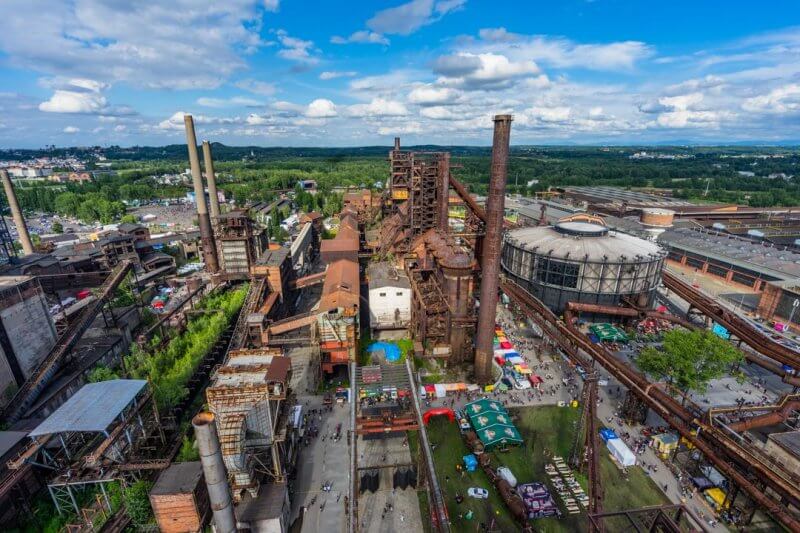 Великобритания
с 1970-х гг., старопромышленные районы
причина кризиса — рост цен на нефть, вывод производства в страны с дешевой рабочей силой
Стратегия замещения промышленности и развития малого бизнеса, в том числе экспортоориентированного.
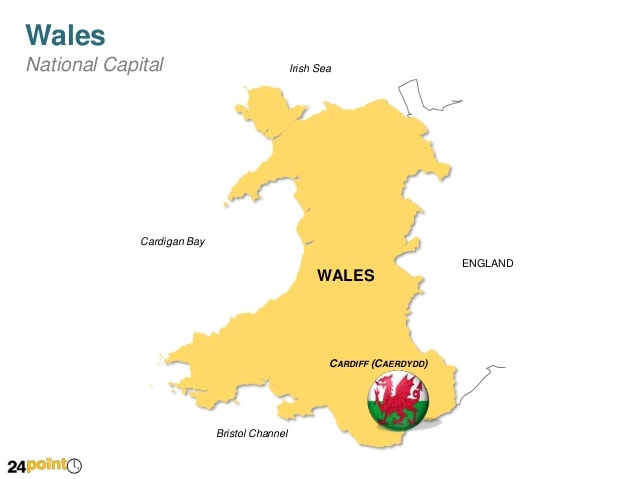 Кардифф Бэй (Уэльс)

1987 г. - «Cardiff Bay Development Corporation»
физическая регенерация территорий;
создание новой инфраструктуры: транспортных развязок, социального жилья;
привлечение инвестиций.
Великобритания
Токстес (Ливерпуль)

поиск новых сфер занятости и инноваций;
привлечение инвестиций;
введение налоговых льгот;
упрощение госрегулирование МСП, 
     обучение населения.

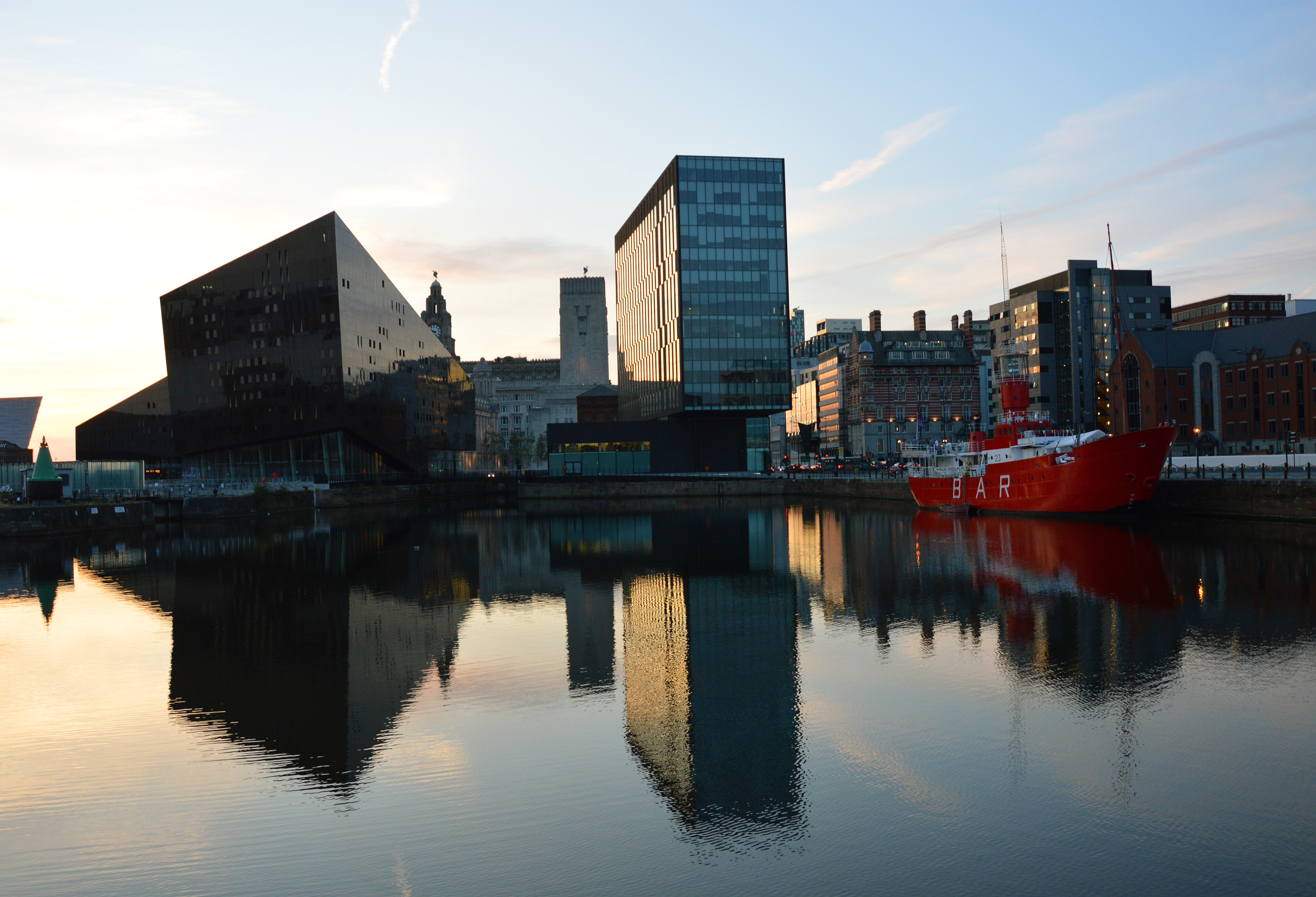 Япония
г. Камаиши (с 1960-х гг.) сталелитейная и тяжелая промышленность 
причина кризиса — масштабная реструктуризация промышленности
Национальная специфика — система пожизненного найма. Высокая социальная ответственность и сотрудничество градообразующего предприятия с муниципальными властями.
часть персонала переведена на предприятия этой же компании в соседние города;
создано значительное количество инновационных производств;
начато производство товаров исключительно для трудоустройства цеховых работников;
привлечены новые компании на территорию Камаиши.
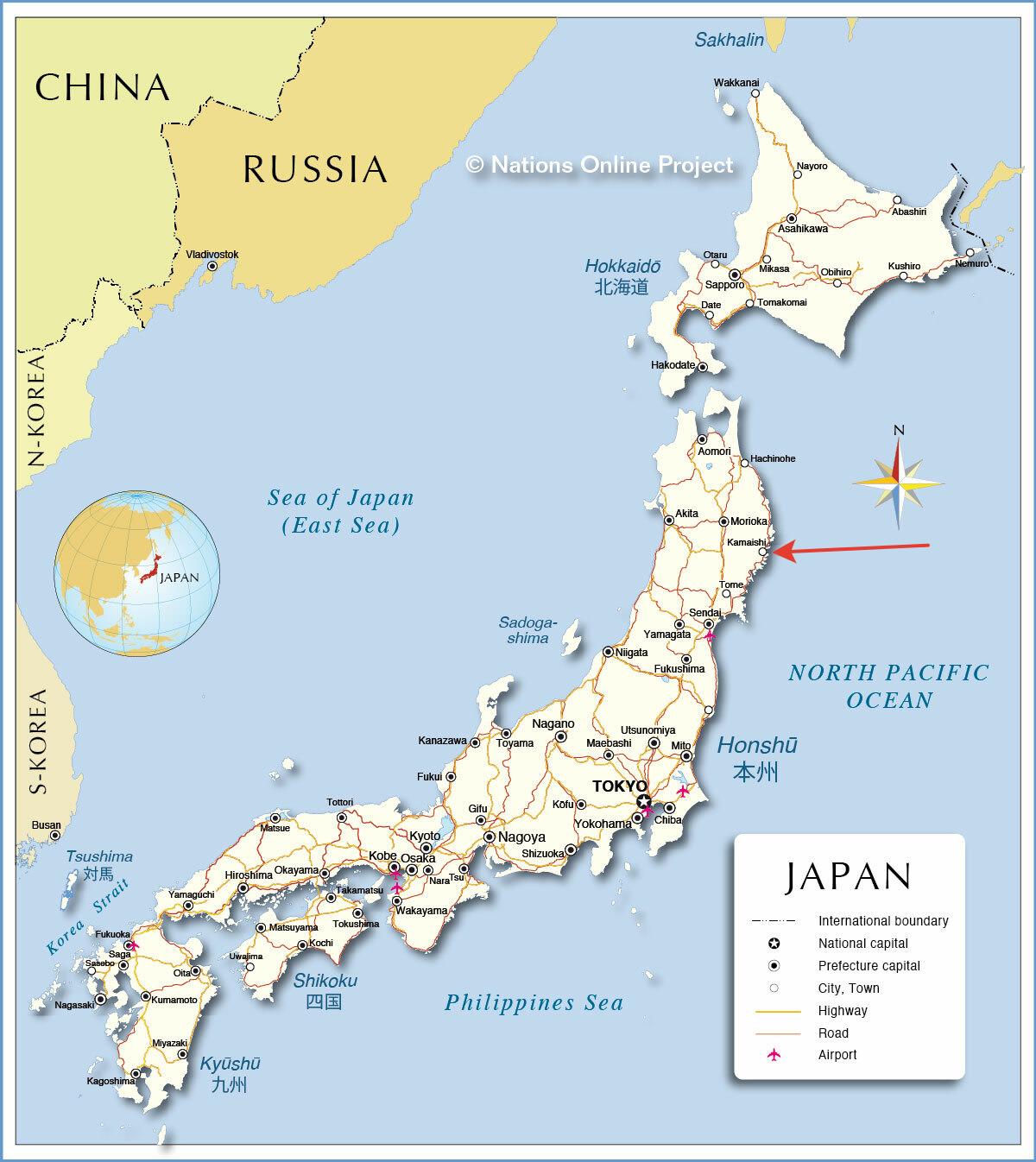 Австралия
г. Теннант Крик, угледобывающая промышленность 
причина кризиса — истощение запасов каменного угля
Перепрофилирование города в логистический и туристический центр.
строительство новой железной дороги;
публичное осуществление процесса преобразования города — план закрытия шахт; 
представлен акционерам и в СМИ;
моральная подготовка населения к преобразованиям.
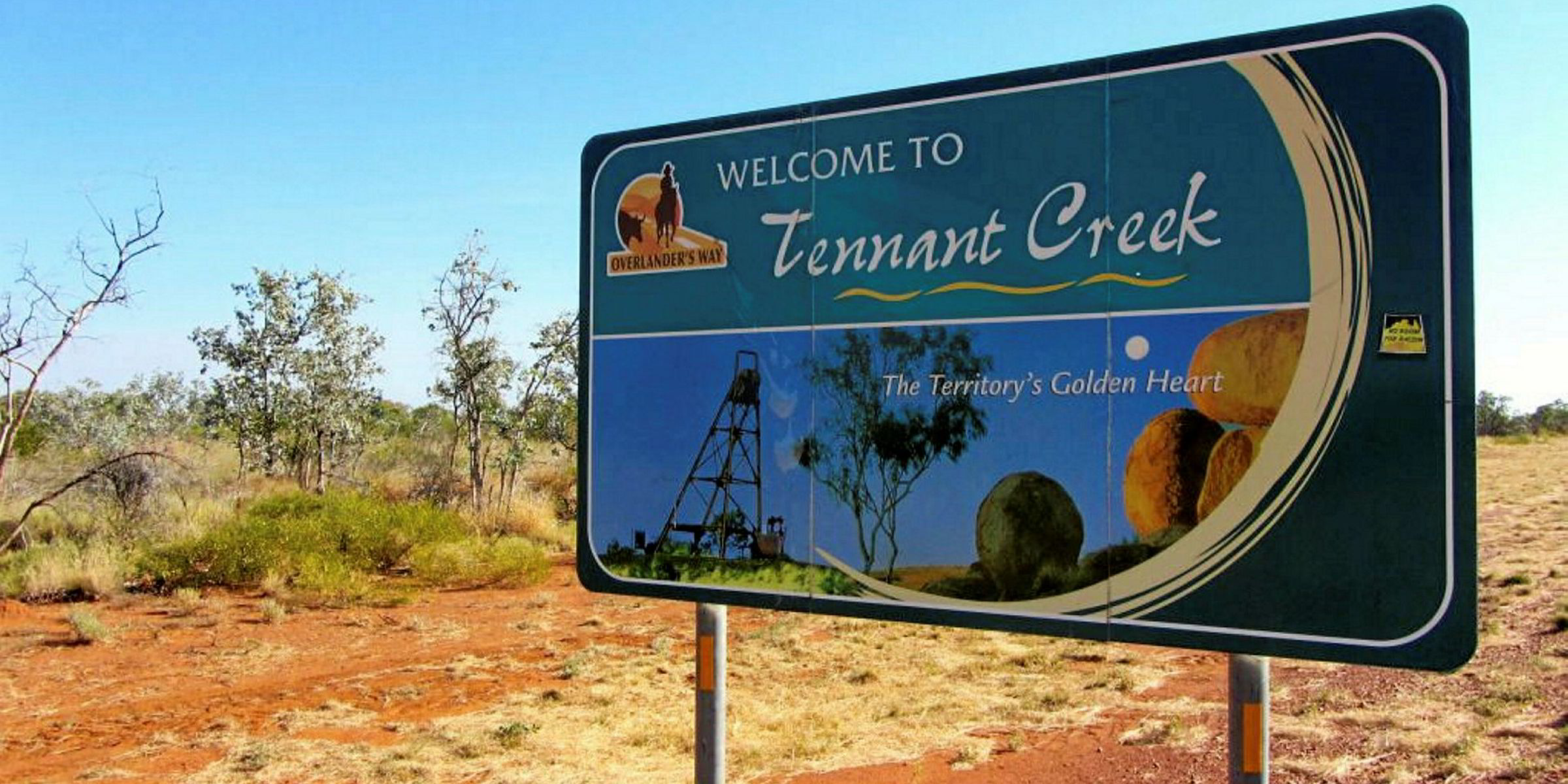 США
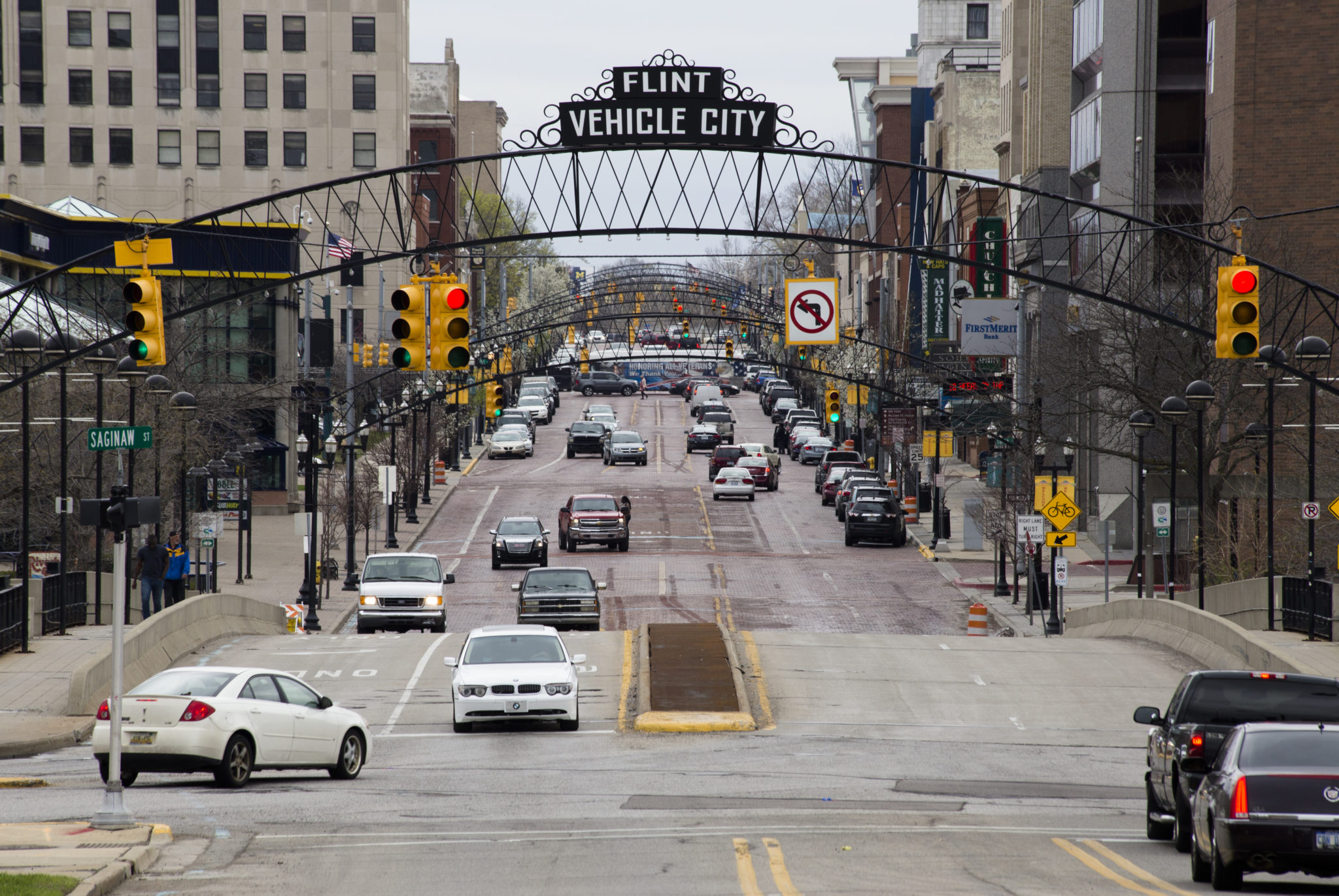 штат Мичиган, (с 1970 г.) производство автомобилей (ГП-General Motors), г. Флинт и г. Сагино
причина кризиса — нефтяной кризис 1973 г., перенос производства
г. Флинт - Стратегия развития «зеленой инфраструктуры»
льготное налогообложение, привлечение мелких производителей на промышленные площадки;
развитие учебных заведений, строительство кампусов.

г. Сагино - Стратегия развития города, основанная на медико-биологических технологиях
финансирование проектов (участие федерального правительства и правительства штата);
создание необходимой инфраструктуры, рекультивации земли.
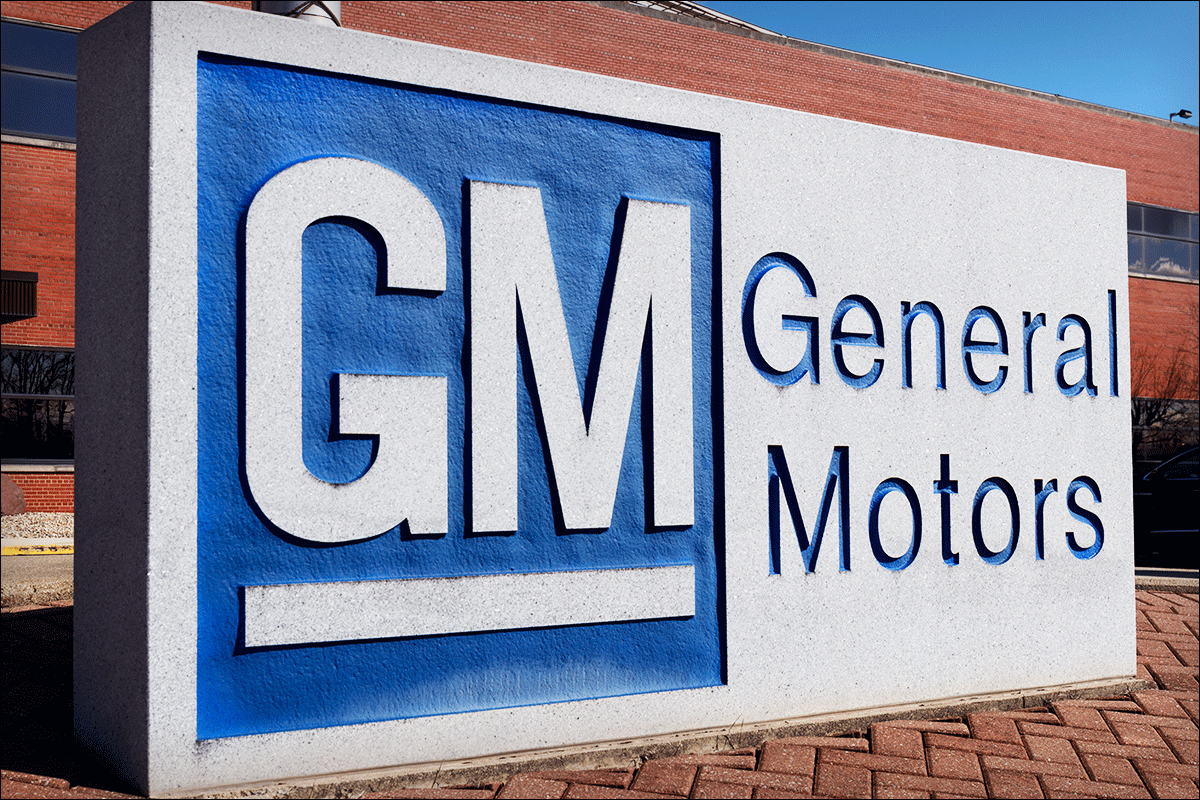 США
Янгстаун (штат Огайо), Бирмингем (штат Алабама) крупнейшие металлургические центры 
причина кризиса — упадок отрасли
Стратегия развития бизнеса, создание благоприятной инфраструктуры и условий.
федеральные и региональные программы финансирования поддержки бизнеса и содействия его развитию;
создание бизнес-инкубатора, центра бизнес-ресурсов, агентства экономического развития.
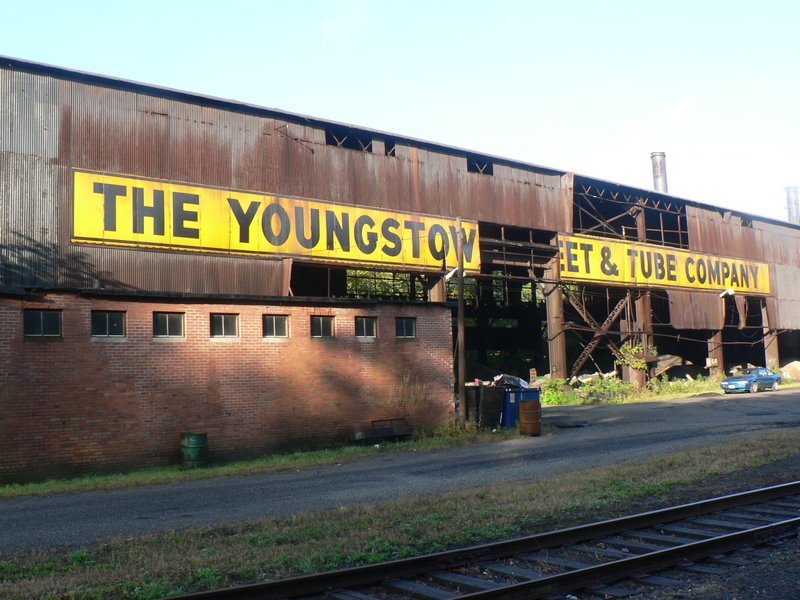 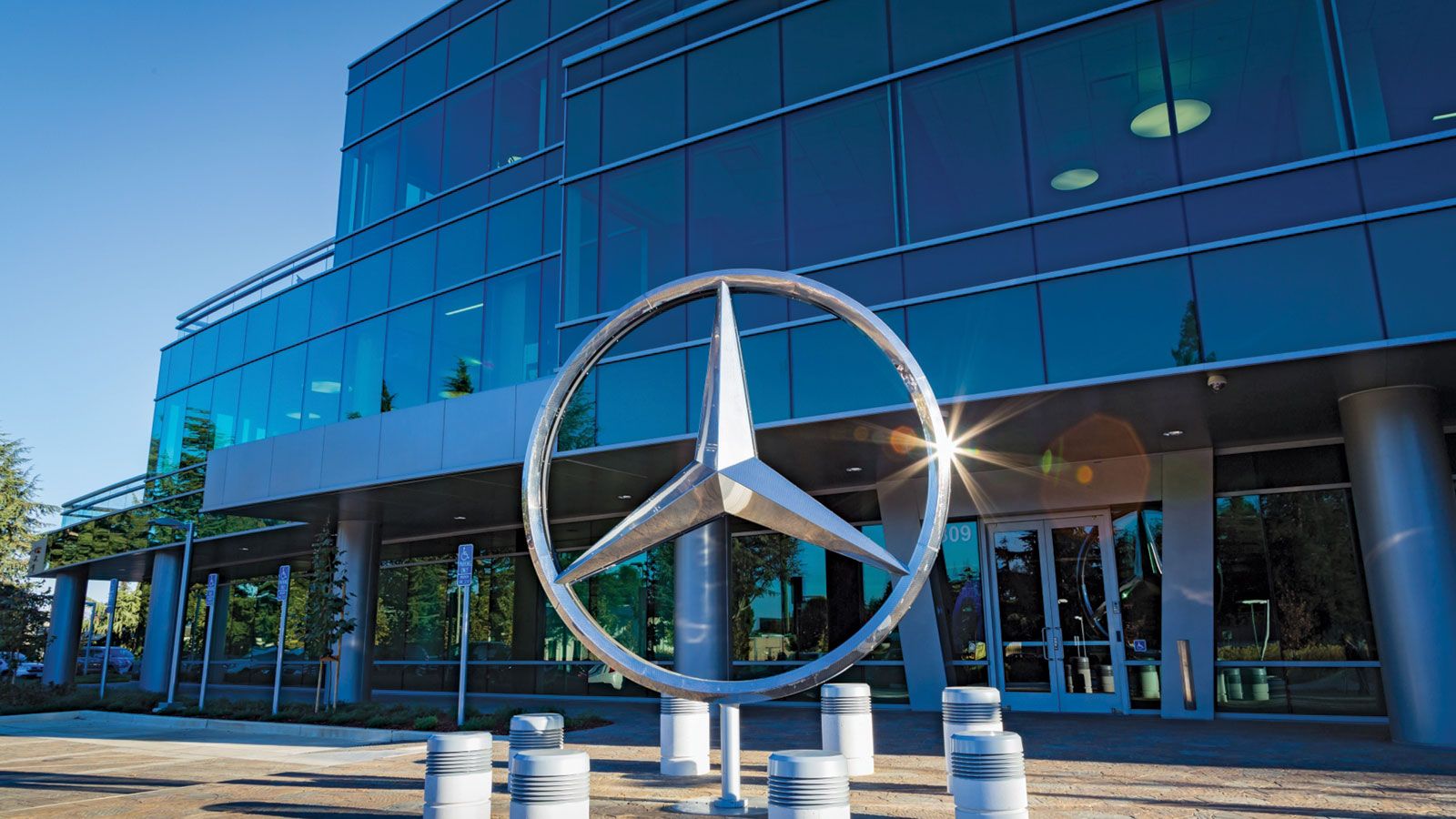 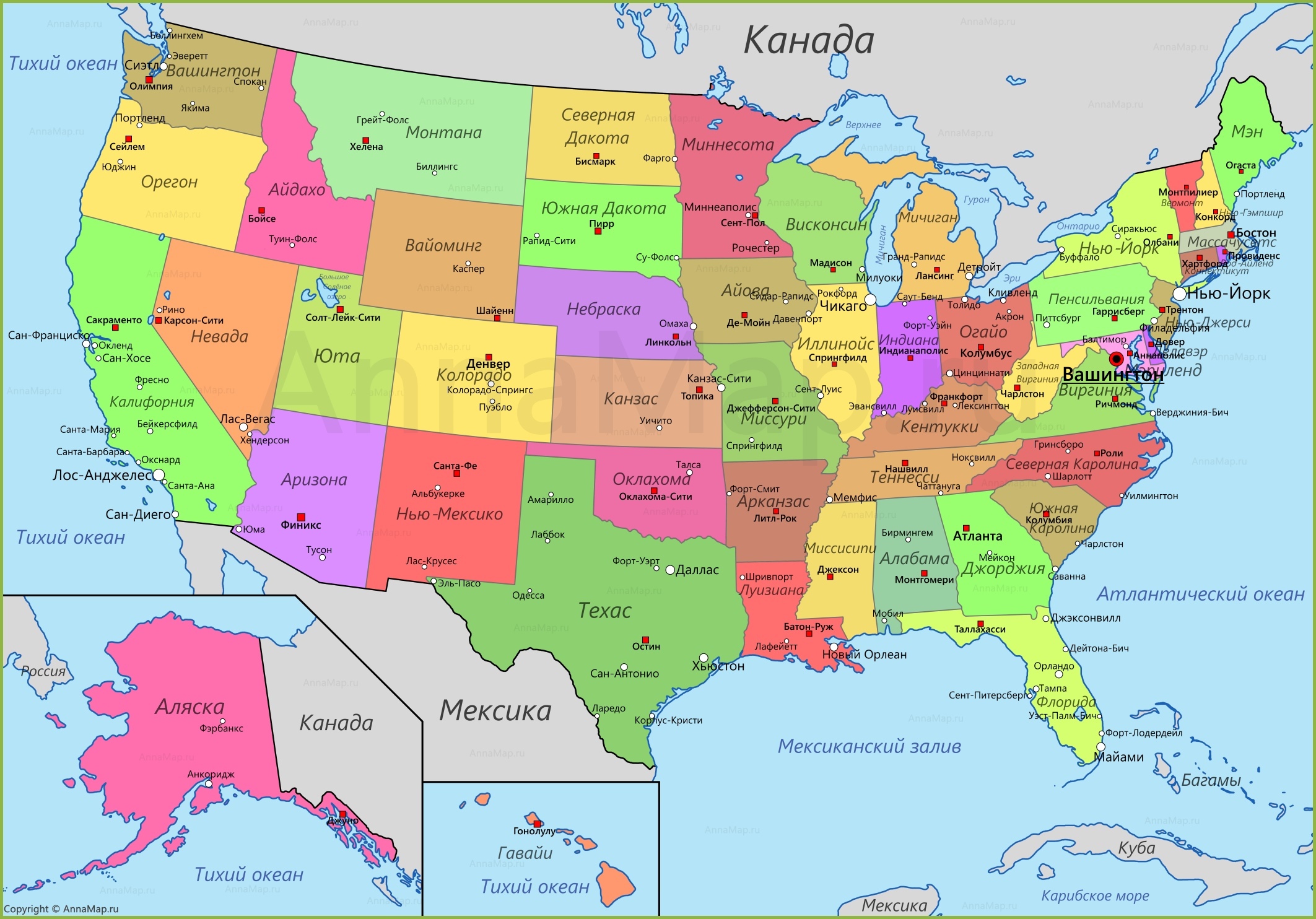 Основные направления мер, призванных модернизировать экономику моногорода:
1. «Старые» отрасли. 
модернизация «старых» отраслей промышленности;
модернизация бывших промышленных территорий; 
создание технологических музеев на основе бывших предприятий;
присвоение промышленным объектам статуса достопримечательностей;
скупка нефункционирующих шахт;
рекультивация земель.
2. Рынок труда
изменение трудового законодательства с целью индексации заработных плат;
развитие высшего образования;
развитие учебных заведений, строительство кампусов.
3. Инфраструктура
создание новой инфраструктуры: транспортных развязок, социального жилья;
строительство новой железной дороги.
4. Инновации
новые сферы занятости и инновации;
создание технологических центров и наукоемких производств;
софинансирование внедрения инноваций собственниками ГП при сокращении персонала;
строительство и эксплуатация системы гидротехнических сооружений, производство и распределение электроэнергии;
развитие с/х, медицинских, финансовых услуг, обслуживание населения.
5. Привлечение инвестиций и развитие бизнеса
взаимодействие крупного и малого бизнеса;
бизнес-инкубаторы, центры бизнес-ресурсов; 
государственные гарантии на возврат частных инвестиций (до 25%);
упрощение госрегулирования МСП, обучение населения; 
создание кластеров;
льготный тариф на электроэнергию;
введение налоговых льгот;
привлечение мелких производителей на промышленные площадки.
Помощь консалтинговых компаний
«McKinsey» более 150 проектов за последние 10 лет. 
Готовая программа за 5–6 месяцев. 
Ключевой фактор успеха – нацеленность на строительство нового с опорой на существующее.
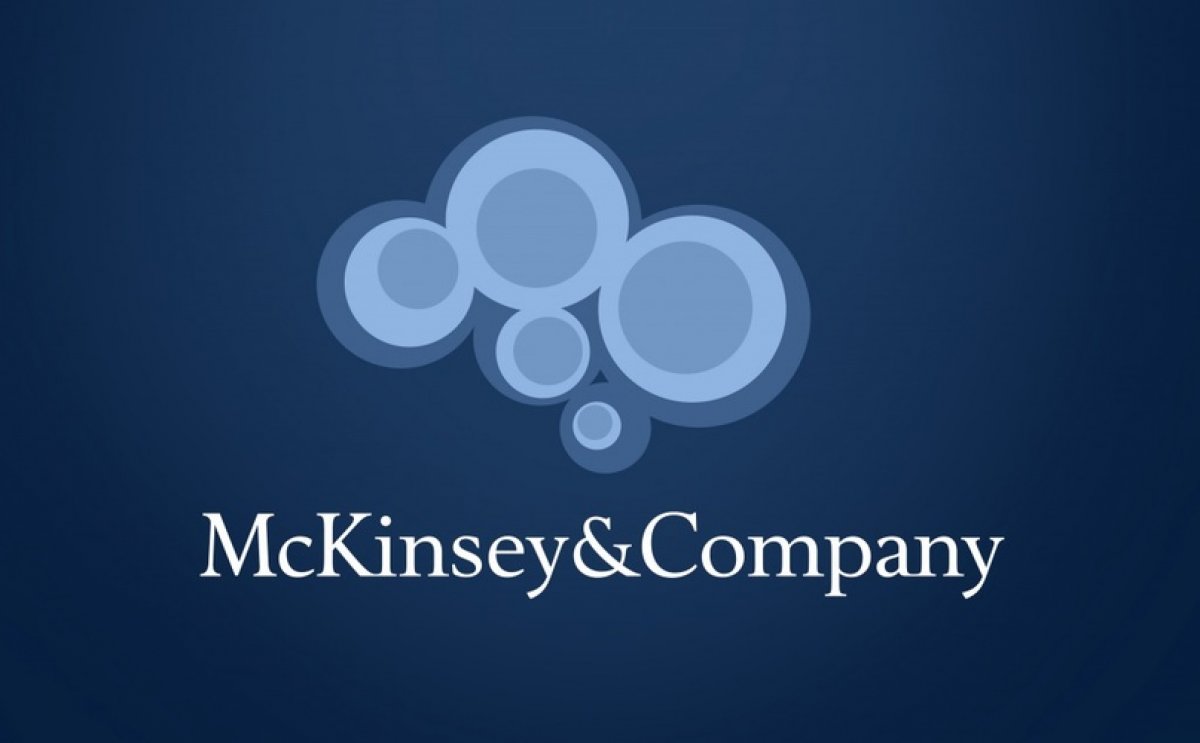 https://www.mckinsey.com
Будущее зарубежных моногородов: новый тип?
В новую эру текучести, с точки зрения потоков рабочей силы и капитала, произошел отказ от создания новых сообществ в пользу предпочтения вахтовой практики, мобильности рабочей силы и временного размещения в лагерях. 
"влетай/вылетай" или "въезжай/выезжай"
Модель освоения ресурсов “no-town” - “зависимость на расстоянии”

Преимущества:
значительная экономия средств и ответственности;
рабочие места и лагеря можно быстрее мобилизовать и закрыть;
избегание проблем создания постоянных сообществ и управления ими с ограниченными перспективами устойчивого развития.
Характеристики: сменные режимы работы, увеличенные рабочие дни, временное проживание в лагере в течение рабочего периода и поездки домой в перерывах.

Storey K., Hall H. Dependence at a distance: Labour mobility and the evolution of the single industry town// The Canadian Geographer. 2018. №62(2). рр. 225–237
Пример: муниципальное образование Вуд-Буффало в Северной Альберте, Канада
Сырьевой бум 2003-2014 гг. - увеличение производства втрое, резкий скачок спроса на рабочую силу
Temporary Foreign Worker program - привлечение работников со всей страны
Хотя работники могут быть наняты в различных местах, они по-прежнему являются постоянными жителями своих регионов происхождения и местных сообществ в этих регионах. Они живут в новом типе моногорода, который находится на расстоянии от ресурсов, но остаются уязвимыми к тем же проблемам ресурсного бума и спада, что и в традиционных моногородах.
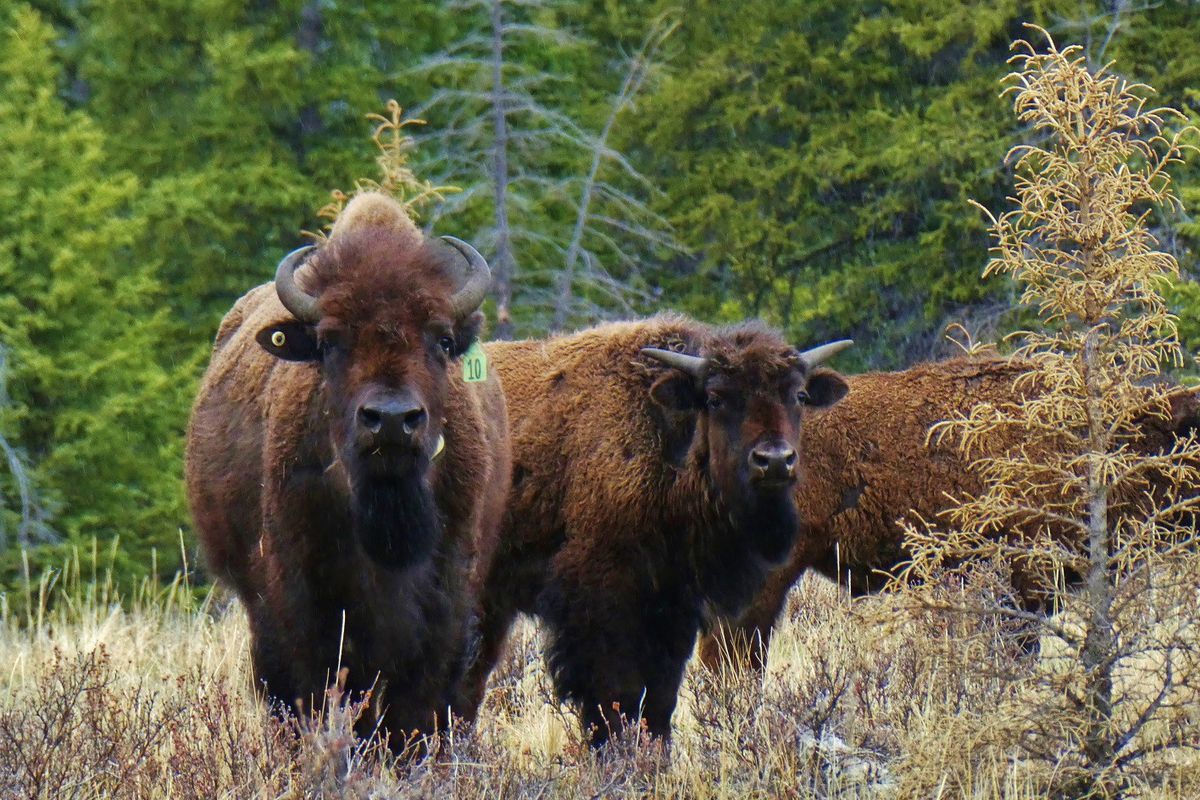 Недолговечное явление?
Список использованных источников
Ильина И.Н. Развитие моногородов России: монография/ колл. авт. под ред. д-ра экон. наук, проф. И.Н. Ильиной. М.: Финансовый университет, 2013. 168 с.
Крекотнев С. Н. Сравнительный анализ отечественного и зарубежного опыта управления развитием моногородов// Вестник Российской нации. 2015. №4(42). С. 188-199. 
Кулай С.В. Зарубежный опыт модернизации и реструктуризации экономики моногородов// Государственное управление. Электронный вестник. 2019. С. 1-22
Малашенко Е.А., Мекуш Г.Е. Понятие “Моногород”: Российский и зарубежный взгляд// Ученые записки Крымского федерального университета. 2020. Т. 6 (72). №3. С. 125 - 134 
Hurd F., Dyer S. “We’re all in this together”? The search for collective belonging in a globalised single industry town// International Journal of Sociology and Social Policy. 2017. Vol. 37 № 1/2. pp. 106-122
Kobayashi S. History of Steelmaking Infrastructure Technology in Japan and Future Prospects// nippon Steel&Sumitomo Metal Technical Report. 2017. №115. C. 3-12
 Storey K., Hall H. Dependence at a distance: Labour mobility and the evolution of the single industry town// The Canadian Geographer. 2018. №62(2). рр. 225–237
McKinsey & Company. Global management consulting. URL: https://www.mckinsey.com